The Revelation of Jesus Christ
Part 2 – “The things that are”
[Speaker Notes: Last time, we began a study of the Book of the Revelation, opening with a look at the glorified Jesus Christ.  We are following the outline in Revelation 1:19. Today, we will look at Chapters 2 and 3: “what is now.”]
Revelation Study Plan
Chapter 1 – The things you have seen
Chapters 2 & 3 – The things that are (7 churches)
Chapters 4 & 5 – Things to come: a view into heaven
Chapters 6 to 11 – Judgment on the people and planet
Chapters 12 & 13 – Satan on earth
Chapters 14 to 20 – The final battle
Chapters 21 & 22 – A whole new world
What are Churches?
The church is not a temple or a building
Two Levels of Church (Greek “ekklesia” – “called out ones”):
“Universal Church” – all believers from all nations from all of time
“Local Church” – small groups of people worshiping God and serving in their communities
[Speaker Notes: The Universal Church:
Jesus is the head of the (“My”) church (Ephesians 1:22,23)
The church is “the bride” of Christ (Ephesians 5:25-27, John 3:29, Revelation 19:7-9).

The Local Church:
Local Churches are in cities (Acts 8:1; 13:1)
Also, small gatherings of believers in various places: homes (Acts 2:46), the temple (Acts 5:12) and in synagogues (Acts 13:5)
The early church met daily (Acts 2:46), each Lord’s Day (Acts 20:7), and came together to pray (Acts 3:1, 10:9).]
Two Chapters – Seven Churches
Why Seven Letters to Local Churches in Asia Minor (Turkey)?
See verses 2:7, 2:11, 2:17, 2:29, 3:6, 3:13, and 3:22.
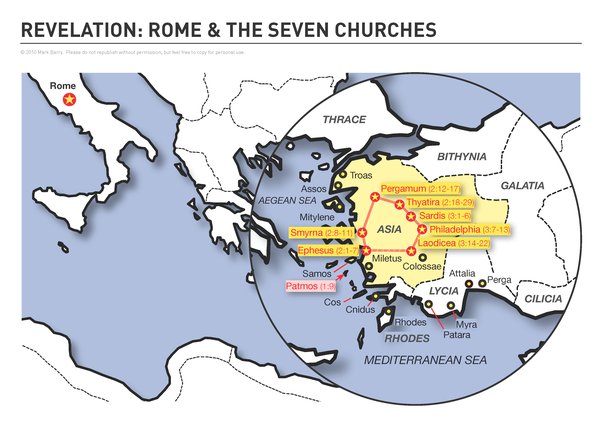 Repeated command: “Whoever has ears, let them hear…” 
We should all listen to each letter and examine our hearts.
[Speaker Notes: As we look at these seven churches tonight, remember that each “church” is made up of people (not buildings or meetings).  In each letter, Jesus is speaking directly to people.  If you have ears, He is speaking directly to you.  Let me encourage you to pick out the church that is most like you.  Listen to God’s instructions and obey them.

In these two chapters we will see letters specifically addressed to seven churches in Asia Minor (modern day Turkey).  At first, it might seem strange to describe today’s world by using letters to seven churches in a small ancient country.  But look with me at the last line of each letter: verses 2:7, 2:11, 2:17, 2:29, 3:6, 3:13, and 3:22.  He repeats this command: “he who has an ear,” listen to what the Spirit says to these churches.  This makes it clear that these letters are not just written to the members of these seven churches – they are for anyone who can hear.  We all have ears – they are all for us too.
 
But why did He only write to seven churches?  There were many more churches around the world (even in Israel) then and now.  The answer is found in the Biblical significance of the number “seven.”  I don’t want to spend a lot of time guessing about the Biblical meaning of numbers, but look at a few times when the Bible uses the number “seven”:
Genesis 2:2 – creation completed in seven days
2 Kings 5:14 – times to wash to be completely clean
Matthew 18:21,22 – seven times of forgiveness assumed enough
The number 7 shows up 54 times in the Book of the Revelation, and as in other Scripture passages, it indicates completeness.  It has been said that these seven churches  represent every kind of church that has ever existed.]
Two Chapters – Seven Churches
Messages to the churches (and to us): Approvals and Warnings
Three groupings:
Most approval: Smyrna and Philadelphia
Balance of approval and warning: Pergamos, Thyatira, and Ephesus
Most warned:  Sardis and Laodicea
[Speaker Notes: As we look at these seven churches tonight, remember that each “church” is made up of people (not buildings or meetings).  In each letter, Jesus is speaking directly to people.  If you have ears, He is speaking directly to you.  Let me encourage you to pick out the church that is most like you.  Listen to God’s instructions and obey them.

Today’s study is just an overview, so I’d like for us to put these seven churches into three groups to help with our thinking.  They seem to fit into these groups:  mostly approval, a mixture of approval and warning, and mostly warned.
 
Since tonight’s study is just an overview, I’d like for us to look at the churches in three groups (vs. sequentially) to help with our thinking.  They seem to fit into these groups:
Mostly approval: Smyrna and Philadelphia
Balance of approval and warning: Pergamos, Thyatira, and Ephesus
Mostly warned:  Sardis and Laodicea]
Approval: Smyrna and Philadelphia
2:9,10  The church at Smyrna has been purified by trials
When facing trouble, we have nowhere else to turn for help than to Jesus.  We don’t enjoy suffering, but the Bible teaches that trials help us learn to trust Christ more (Rom 5:3-5).
Remember: Jesus knows about their suffering (“be faithful unto death”).  Even in serious trials, remember that He is in control.
3:10  The church at Philadelphia has also kept the command of Christ to endure patiently in times of trials 
3:8  Even though they are suffering and only have “little strength,” they are willing to enter the open door of service
Learn this: trust God in your trials and know that He will work in you and through you, even in your weakness (2 Corinthians 12:9).
[Speaker Notes: Let’s start with the two churches that receive the most approval.  The church at Smyrna has been purified by trials (Revelation 2:10). When people face trouble, they have nowhere else to turn for help than to Jesus.  While we often complain about the pain of suffering (“poverty” in v.9), the Bible teaches that trials help us learn to trust Christ.  Notice that Jesus knows about their suffering (“be faithful unto death”).  He is in control, and as part of His great plan, He uses the devil in times of testing.
 
The church at Philadelphia has also kept the command of Christ to persevere in times of trials (Revelation 3:10).  Notice this: the strongest two churches are the ones that have suffered.  Even though they are suffering and only have “a little strength” (Revelation 3:8), they are willing to enter the open door of service.  When God opens a door of service for you, never complain about your weakness – trust Him and move forward!]
Approval and Warning: Pergamum, Thyatira, and Ephesus
2:13  Pergamum has faithfully held to God’s name, even in the face of death.
2:13,14  But some hold to the teaching of Balaam and Nicolas, accepting idolatry and sexual immorality.
2:19  Thyatira is doing more than good things than previously
2:20,21  But Thyatira is worse: tolerating a woman teacher in church who misleads people into sexual immorality and idolatry
Adultery (sex with someone not your spouse) is a physical reminder of the ugliness of Idolatry (worship of a false god)
[Speaker Notes: Next, let’s look at the three churches that receive a mixture of approval and warning.  As we look at the church of Pergamum, we find that they have faithfully held to God’s name, even in the face of martyrdom (2:13).  But they have also fallen prey to the sin of Balaam, an Old Testament man who tempted the Israelites with sexual immorality (Revelation 2:14,15). God desires His church to be holy.  He created sex strictly for married couples – anything else is forbidden and dangerous.  God is strongly opposed to sexual immorality and idolatry and calls us to repentance when involved in these offenses.
 
The church at Thyatira takes it a step further.  In this church, they have a woman who proclaims this teaching as a form of truth (Revelation 2:20).  While the church at Pergamum tolerated it among the members, the church at Thyatira selected a leader who taught sexual immorality as an acceptable (desirable?) lifestyle.  While this church was increasing in love, service, faith, and patience, sexual immorality and idolatry was about to destroy it.]
Approval and Warning: Pergamum, Thyatira, and Ephesus
2:2,6  Ephesus has taken a strong stand for truth, not tolerating wicked people
2:3  They have endured suffering and not grown weary
2:4  But they are warned about their lack of love.  Never love your religious activities more than you love God (Isaiah 29:13).
Two danger zones: 
Ignoring or accepting sinful behavior (e.g. Thyatira)
Hard-hearted religious rule keeping (e.g. Ephesus)
John 13:34,35 – Love (not arguments) demonstrates salvation
Ephesians 4:15  Always speak the truth in love
[Speaker Notes: Meanwhile, the church at Ephesus took a strong stand for truth (Revelation 2:2,6) and opposition to this doctrine.  But they are condemned for their lack of love (Revelation 2:4), just like the people in Isaiah 29:13 who loved their traditions and rules more than they loved God. There is danger on both sides of teaching: too much liberty leads people away from a holy God, while legalism (duty, not delight) forgets how much we’ve been forgiven.  Never boast about your hard work for God or complain at others because they don’t do what you do (Romans 14:1-4).  Always speak the truth, but speak the truth with love (Ephesians 4:15).]
Warning: Sardis and Laodicea
3:1  Sardis looks like a good church, but is spiritually dead.  They do church on Sunday and live like the world on Monday.
3:3  They are commanded to wake up and repent (they are dead and in darkness) – 1 Thessalonians 5:4,5.
3:17  Laodicea assumed their riches showed God’s approval.  But financial wealth does not equal spiritual strength.
3:15,16  Their worship is not hot (soothing) or cold (refreshing), and is therefore undesirable to God.
3:19,20  Dead people can only become alive by repentance and entering fellowship with Jesus Christ.
[Speaker Notes: Finally, look at the two churches that are severely warned.  The church in Sardis “has a name” but is dead.  There are a few fading sparks of life (Revelation 3:2,3), but the majority of the people are called to repent.  Some people go to church on Sunday but they live like everyone else on Monday. It’s not that the gospel is powerless; these people have just failed to repent, hoping that their religious works will somehow give them grace in the sight of God.
 
The church Laodicea clearly has the wrong focus.  They falsely assume that their financial riches represent the blessings of God (Revelation 3:17,18).  But God makes it very clear – from His viewpoint, they are spiritually poor and naked.  Many wealthy people around the world run very successful businesses apart from God.  To this church (and people who have placed their hopes in success), God calls to them from behind a closed door, asking that they invite Him into their lives (Revelation 3:20), promising that He will come in.]
The Revelation of Jesus Christ
“I know” (2:2; 2:9; 2:13; 2:19; 3:1; 3:8; 3:15)  Jesus is all-knowing!  When you think that God is far away, remember His word (Psalm 139:1-4). 
“I will”  (2:7; 2:10; 2:17; 2:23; 2:26; 3:5; 3:12; 3:21)  Jesus has absolute authority and control! 
 “He is victorious”  (5:5; 2:7; 2:11; 3:5)  Jesus is victorious over the enemy and shares His victory with us (John 16:33, 1 John 5:5). 
We don’t gain victory by trying harder, we overcome by surrendering to His authority in our lives.
Am I holding onto anything that prevents my complete surrender to Him?
[Speaker Notes: In our last study, I tried to make the point that this book reveals the risen, powerful Jesus Christ.  In each of these letters, look at these three important truths about Him:
 
1) Jesus is all-knowing: each letter is introduced with the words “I know” (vs. 2:2; 2:9; 2:13; 2:19; 3:1; 3:8; 3:15).  When you are tempted to think that God is far away and doesn’t know what is happening, think again (Psalm 139:1-4).
 
2) Jesus has absolute authority and control: near the end of each letter, we see multiple instances of the words “I will” (including vs. 2:7; 2:10; 2:17; 2:23; 2:26; 3:5; 3:12; 3:21).  If you find yourself wondering when God will rescue you, you can have confidence that He will at the right time.
 
3) Jesus’ great desire for us is to be overcomers (victorious over the enemy).  Each letter promises blessing to those who overcome (2:7; 2:10,11; 3:5).  We are not strong enough to overcome on our own – it is something that we receive because Jesus Himself has overcome the enemy (1 John 5:5).  

We don’t become overcomers by trying harder, we overcome by surrendering to His authority in our lives and letting His Spirit direct our lives.  Here is the question: am I holding onto anything that prevents my complete surrender to the all-knowing, all-powerful Creator who desires my success?]
Who is Balaam and What did he do?
Numbers 22:1,2 – Balak, King of Moab feared the Israelites
Numbers 22:5,6 – Balak called Balaam (a prophet) to curse them
Numbers 22:12,13 – God told Balaam not to curse the people
Numbers 24:10 – Even though he tried to curse Israel, God prevented it
Numbers 25:1-3 – Israel fell into sexual sin and idolatry with Moab
Numbers 31:16 – Balaam instigated the sexual fall of Israel
The bottom line: While Balaam occasionally spoke the words of God, he also led the people of Israel into sexual sin and idolatry, resulting in the death of 24,000 Israelites.
[Speaker Notes: Background story for Balaam:
Turn to the Old Testament and review an important story about a prophet named Balaam.  Here are the key facts:
Numbers 22:1,2 (OT259) – Balak, King of Moab feared the Israelites
Numbers 22:5,6 (OT259) – Balak called Balaam (a prophet) to curse them
Numbers 22:12,13 (OT260) – God told Balaam not to curse the people
Numbers 24:10 (OT264) – Even though he tried to curse Israel, God prevented it
Numbers 25:1-3 (OT265) – Israel fell into sexual sin and idolatry with Moab
Numbers 31:16 (OT277) – Balaam instigated the sexual fall of Israel
The bottom line: While Balaam occasionally spoke the words of God, he also led the people of Israel into sexual sin and idolatry, resulting in the death of 24,000 Israelites.]